Chapter 15: Special Occasion Speaking
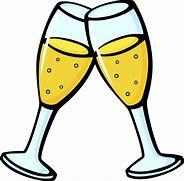 Learning Objectives
After reading your chapter, you will be able to:

Understand the purpose of entertaining speeches.
Explain the four ingredients of a good entertaining speech. 
Identify different types of ceremonial speaking
Identify different types of inspirational speaking
2
Ceremonial Speeches:

Often delivered on special occasions

Vary in type including toasts, motivational speeches, acceptance speeches, farewells, etc.
3
Goals of Special Occasion Speeches: 


Convey a message
Stir an audience’s emotions
Amuse an audience
Motivate or inspire audience
4
Keys to Special Occasion Speeches:
Be prepared
Be adaptive to the occasion
Be adaptive to audience 
Be mindful of time
5
Types of Ceremonial Speeches:
Speeches of Introduction
Speeches of Presentation
Speeches of Acceptance
Speeches of Dedication
Toasts
Roasts
Eulogies 
Farewells
6
Types of Inspirational Speeches:
Goodwill Speeches
Public Relations
Justification Speeches
Speeches of Apology
Commencement
7
Keynote Speeches:
Delivered to set underlying tone of event

Summarizes core message of event  

Includes After Dinner and Motivational Speeches
8
After Dinner Speeches:
Speeches designed to make people laugh (after a dinner)

Speeches, not stand-up comedy

Can use props
9
Tips for After Dinner Speeches:
Success depends on delivery
Must have a message
Humor must be funny
Humor must be appropriate
10
Motivational Speeches:
Makes audience experience emotional arousal plus motivation. 

Inspires people in broad fashion
11
4 Types of Motivational Speeches:
Hero
Survivor
Religious
Success
12
Conclusion:
Ceremonial speeches vary in type

Each require adaptation to audience

Each have a message and arouse emotions in some way
13